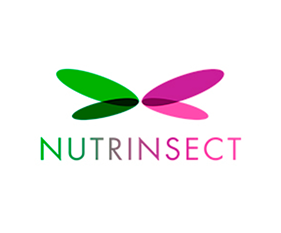 Evaluación del potencial saludable de harinas de grillo común (Acheta domesticus)mediante técnicas in vitro e in vivo (C. elegans)Proyecto SMART GREEN INSECT
Carolina González Ferrero, 09 noviembre 2022
Responsable Nuevos Ingredientes Alimentarios
Introducción
Objetivo colaboración NUTRINSECT-CNTA (Proyecto SMART GREEN INSECT)
Plan de trabajo
Metodología
Resultados
Conclusiones
Introducción
Introducción
Digestibilidad proteica alta
84-90 %
Perfil aminoácidos
69-84 % de requerimientos nutricionales diarios en la dieta
ALTA CALIDAD PROTEICA
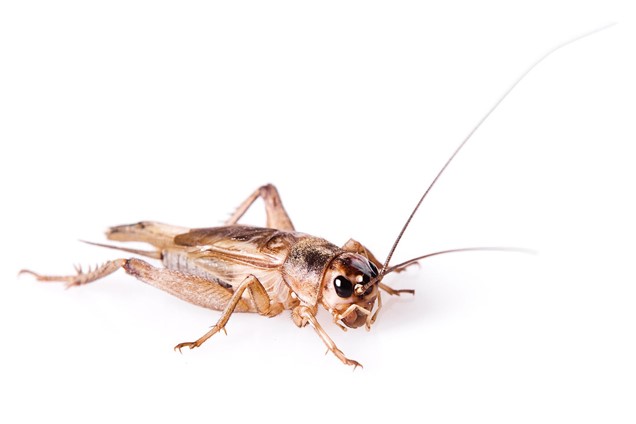 Alto contenido en ácidos insaturados, incluyendo ácidos grasos omega-3 y 6
Fuente de quitosano (valorización): carbohidrato insoluble que contribuye al mantenimiento de niveles normales de colesterol en sangre
Otros componentes de interés (micronutrientes): hierro, manganeso, sodio, potasio, calcio, selenio, zinc, etc.
Contribuye al metabolismo de las proteínas
Objetivo colaboración NUTRINSECT-CNTA
Objetivo colaboración NUTRINSECT-CNTA
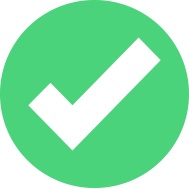 Propiedades nutricionales
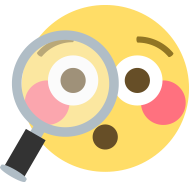 Propiedades saludables
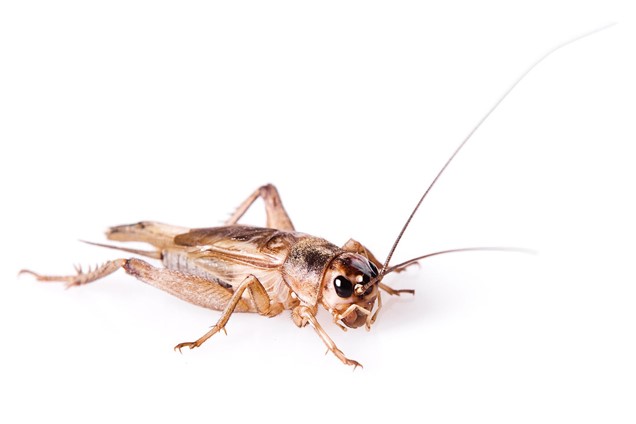 Evaluar la potencial funcionalidad (efecto saludable) de harinas de grillo común (Acheta domesticus) fabricadas por NUTRINSECT SPAIN, S.L. mediante técnicas in vitro y C. elegans
Plan de trabajo
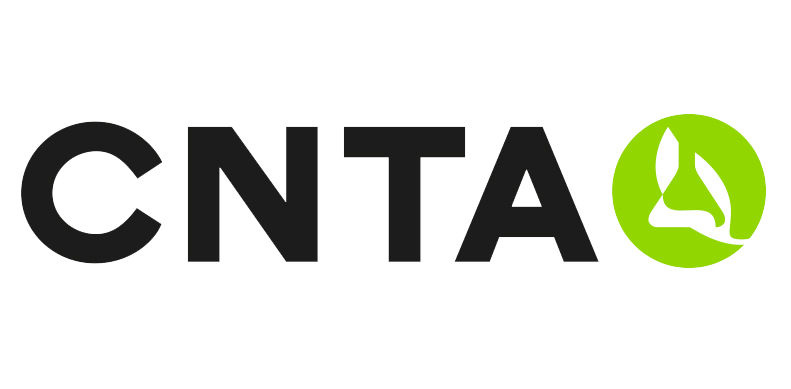 4. Plan de trabajo
FASE 1. Acondicionamiento de harinas
Digestión in vitro
Solubilización/dispersión
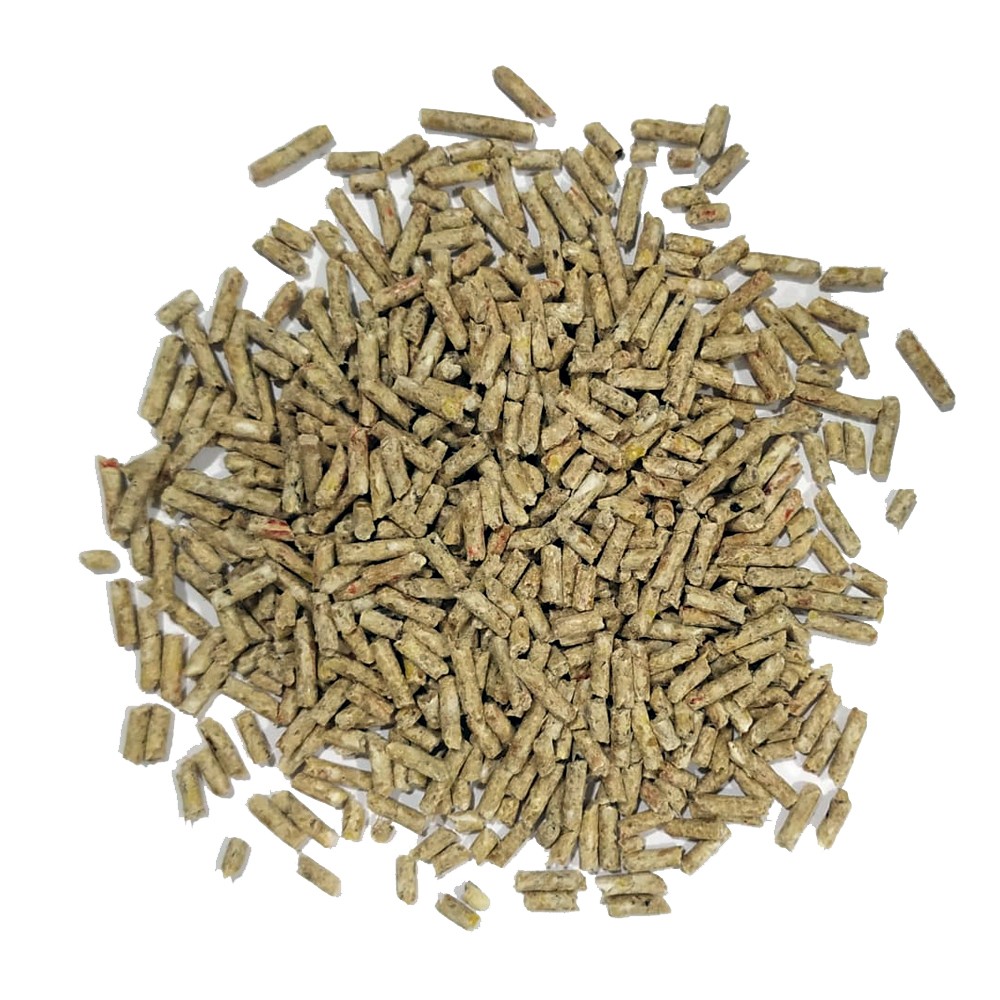 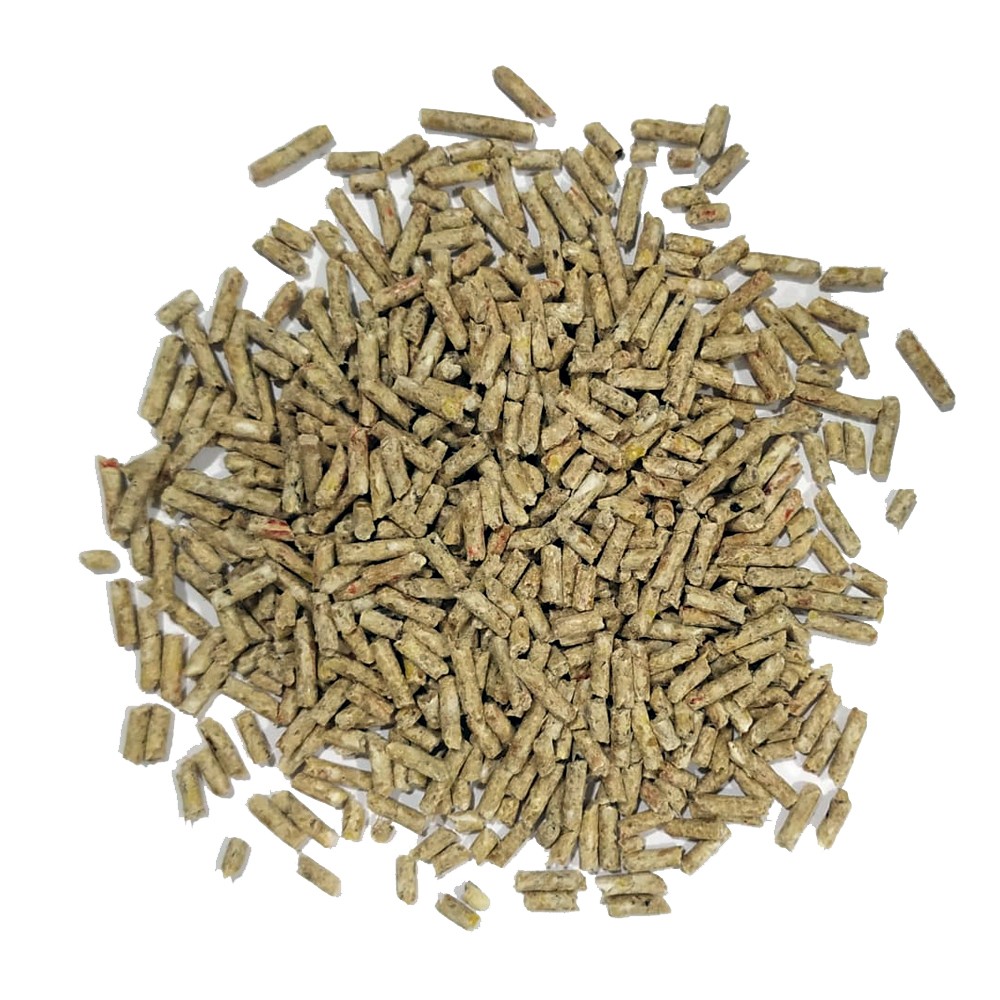 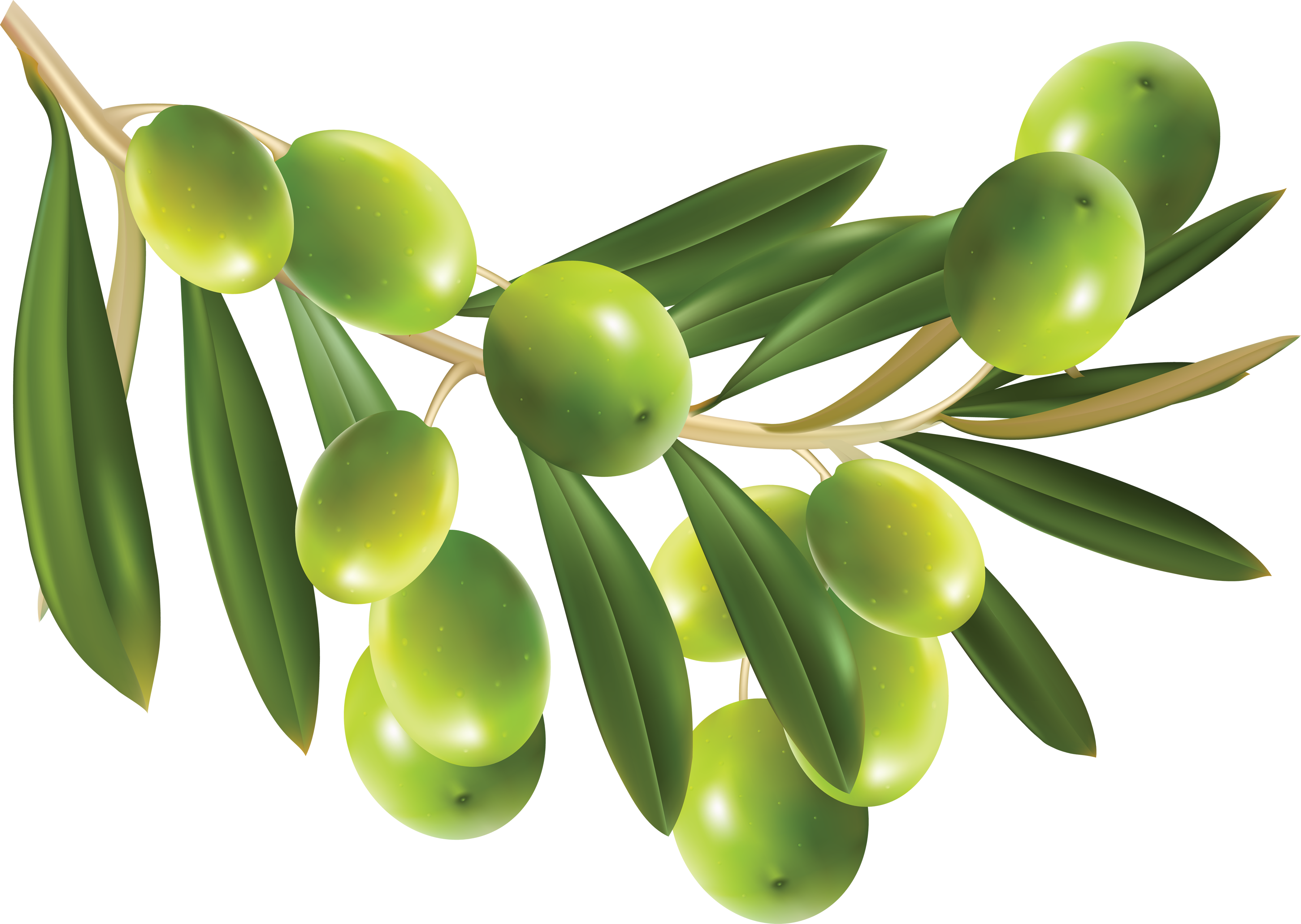 FASE 2. Sistema inmune
(respuesta anti-inflamatoria)
Ensayo in vitro (cultivo celular)
(biomarcador: IL-8 en HT-29)
Pienso suplementado residuo oliva
Pienso convencional
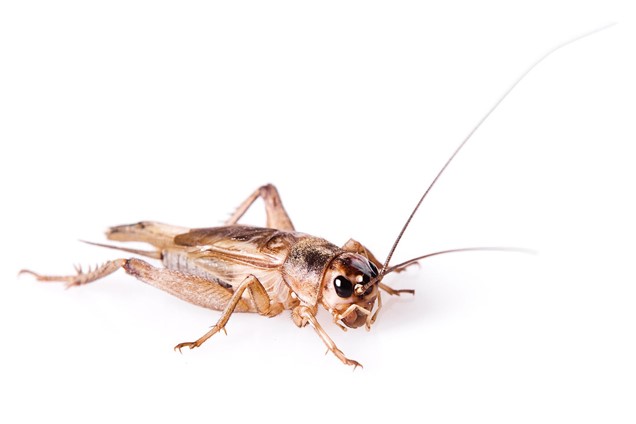 Ensayos en cultivo celular
Inducción lipolisis
Inhibición adipogénesis
FASE 3. Absorción lípidos
FASE 0. Fabricación harinas de grillo común
Ensayo en C. elegans
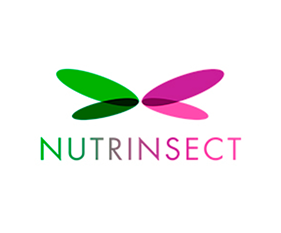 FASE 4. Estrés oxidativo
Ensayo in vitro (químico)
Ensayo en C. elegans
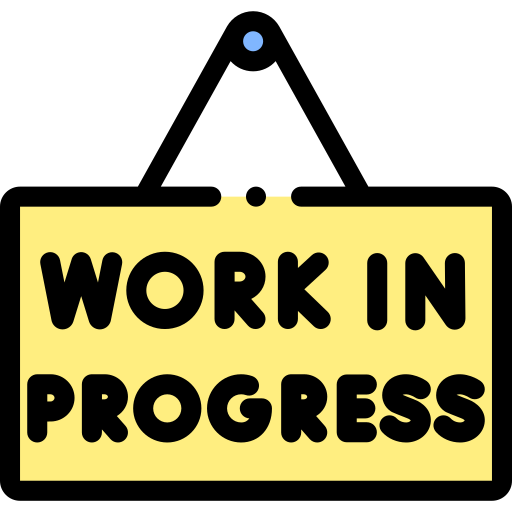 FASE 5. Aptitud prebiótica
Ensayo in vitro (microbiológico)
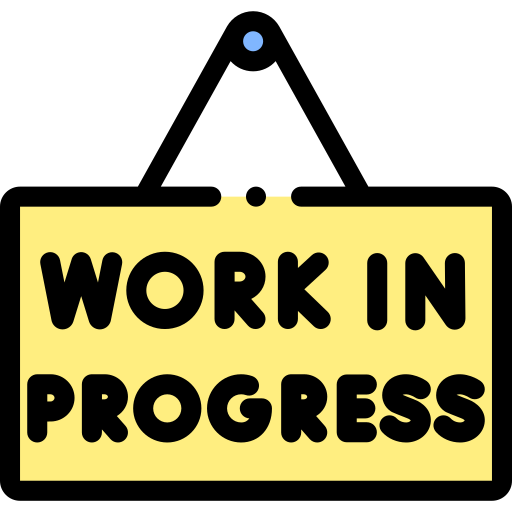 Metodología
Metodología
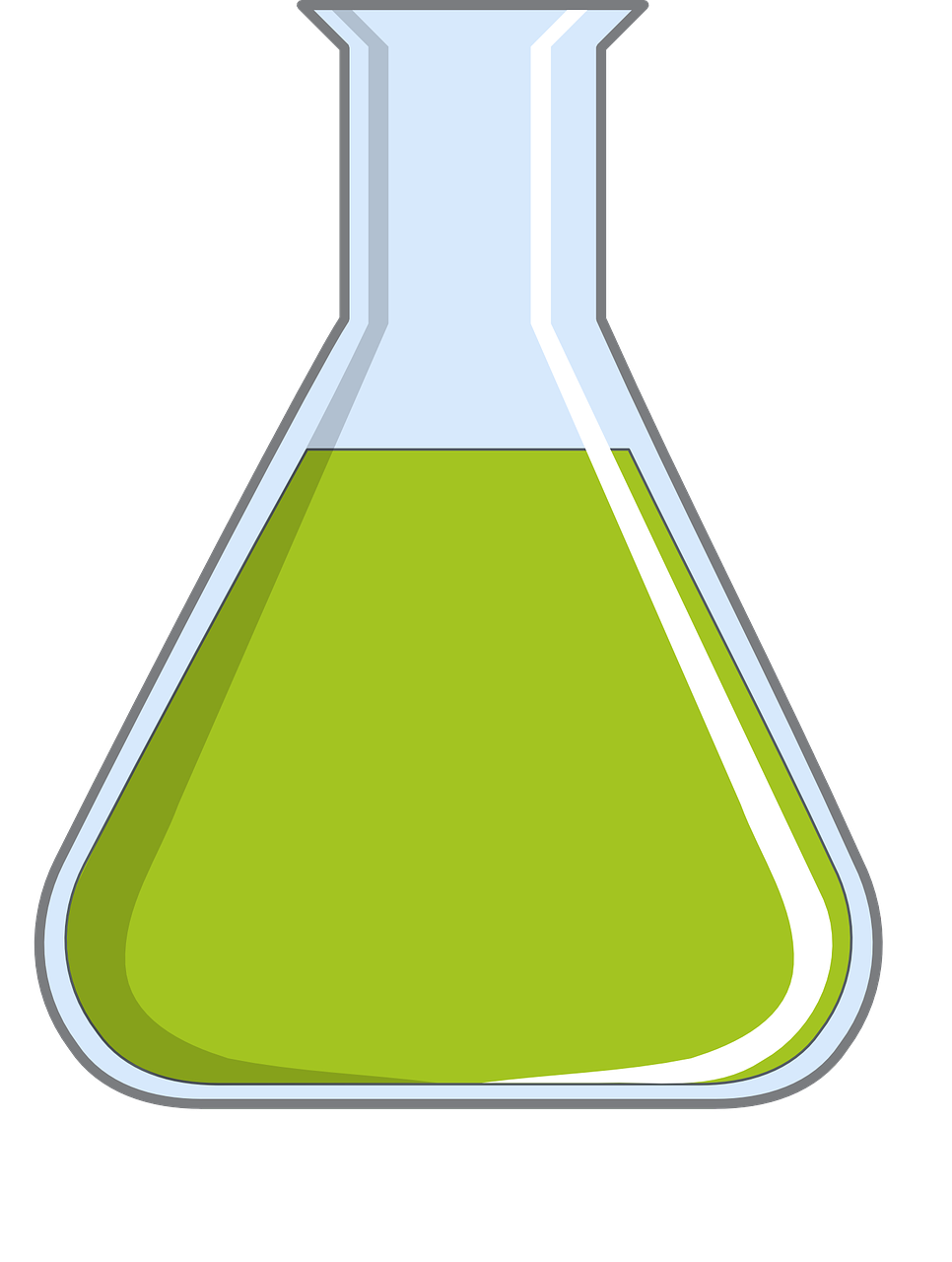 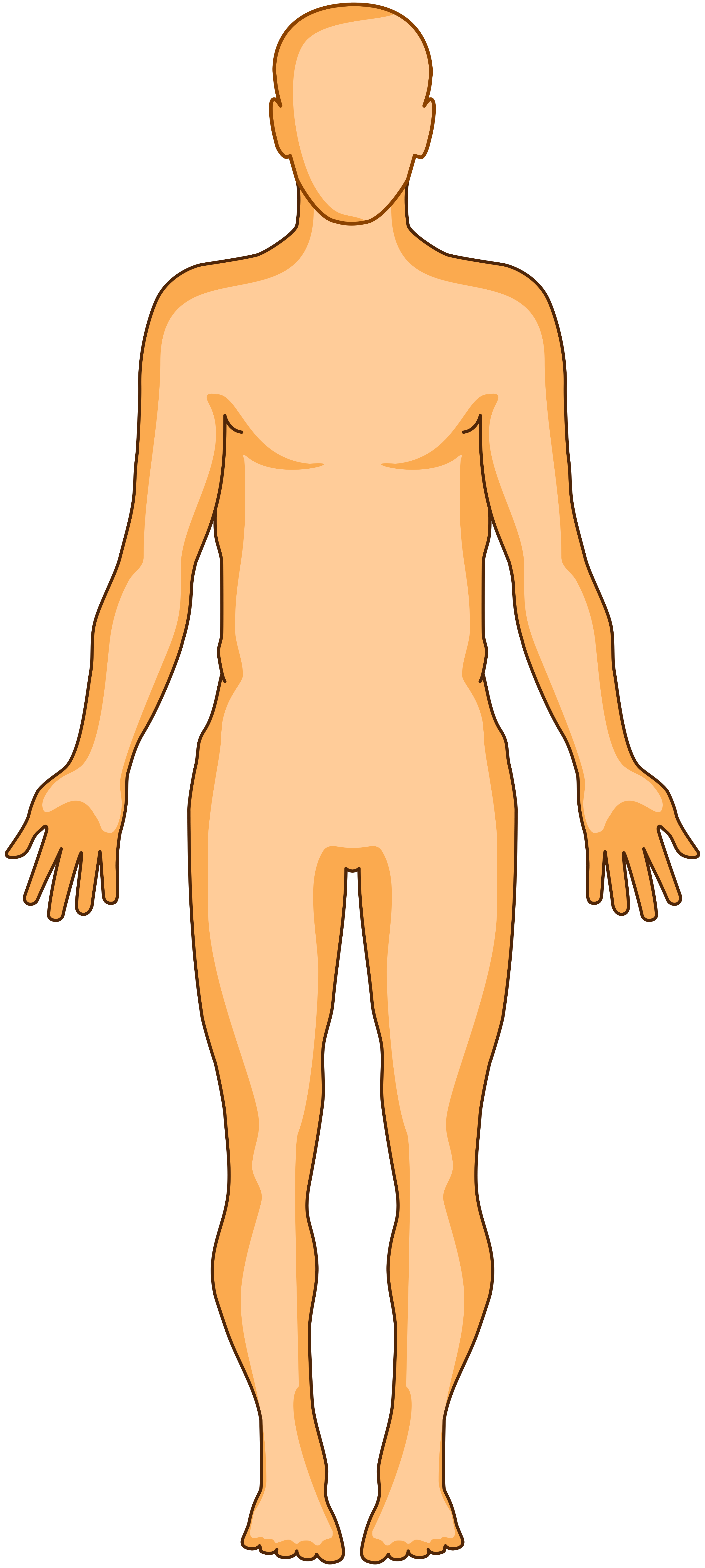 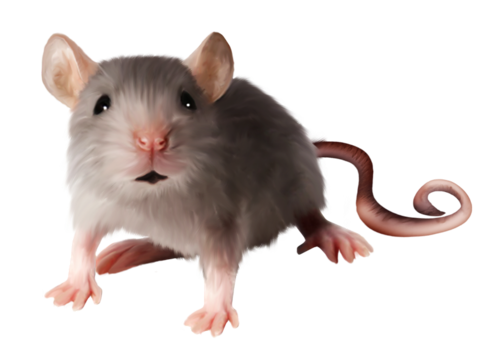 In vivo (humanos)

Estudios de intervención nutricional

Ensayos dosis-respuesta (estudios postprandiales)

Ensayos de larga duración (evaluación de biomarcadores de cumplimiento). Confirmación de relación causa-efecto saludable
In vitro

1. Biodisponibilidad

2. Metabolismo y absorción

3. Funcionalidad/toxicidad
In vivo (modelos animales)


1. Funcionalidad/toxicidad

2. Ensayos de distribución (LADME: liberación, absorción, distribución, metabolismo, excreción)
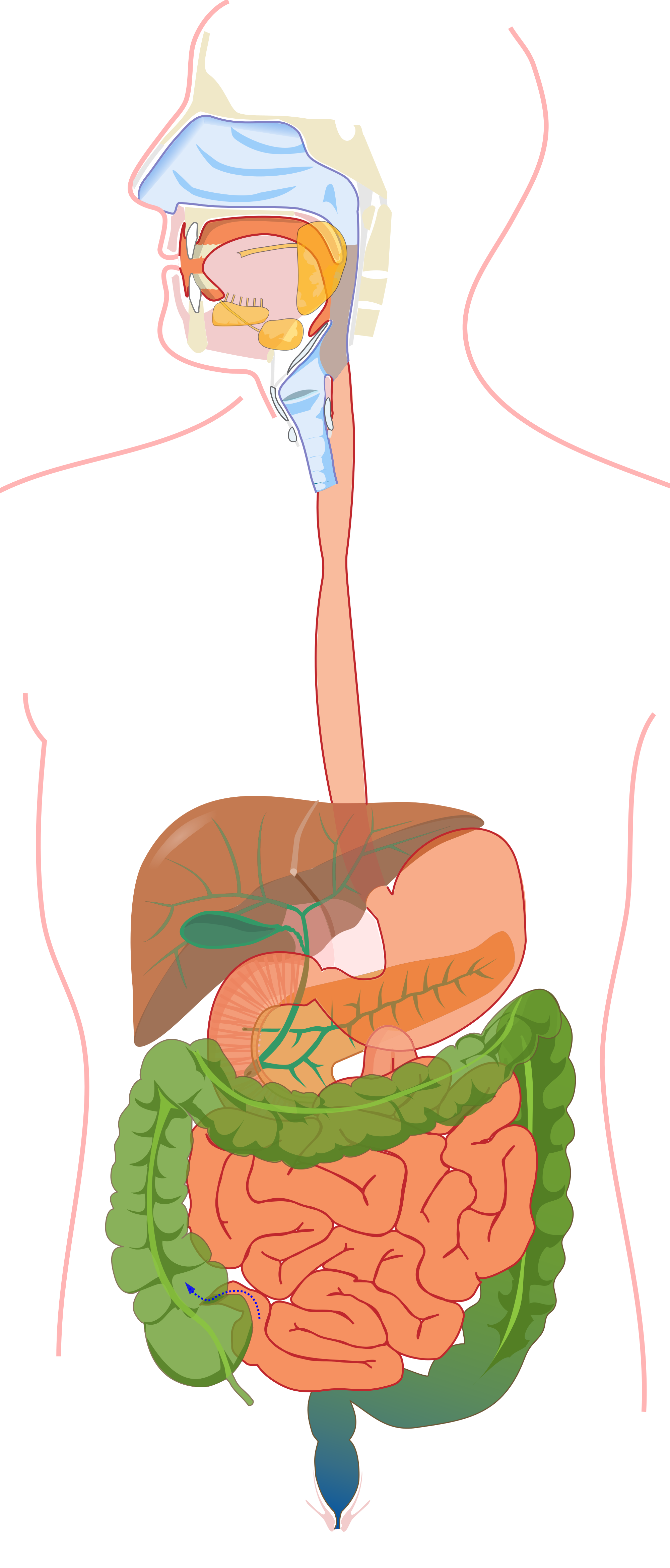 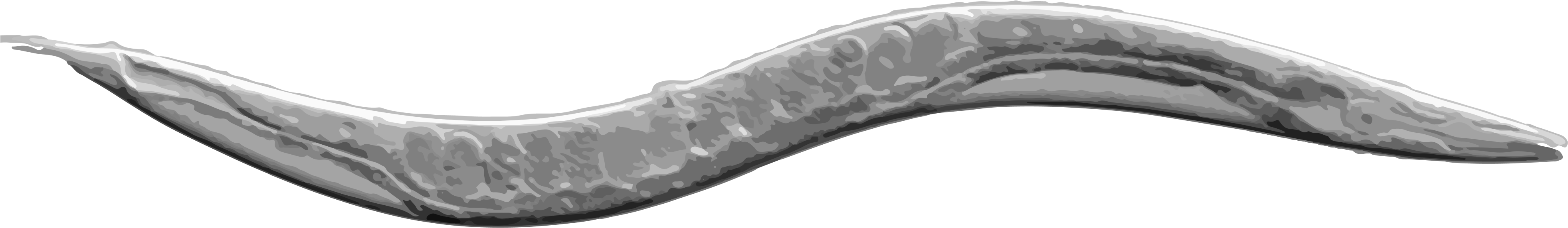 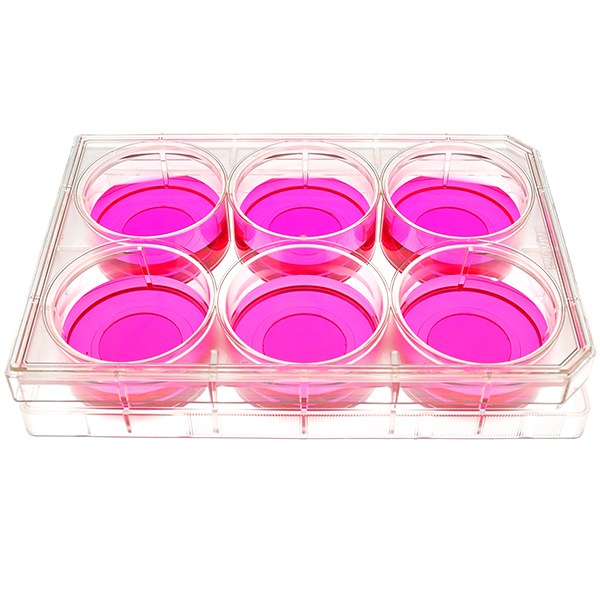 Estudios preliminares
Estudios requeridos por EFSA
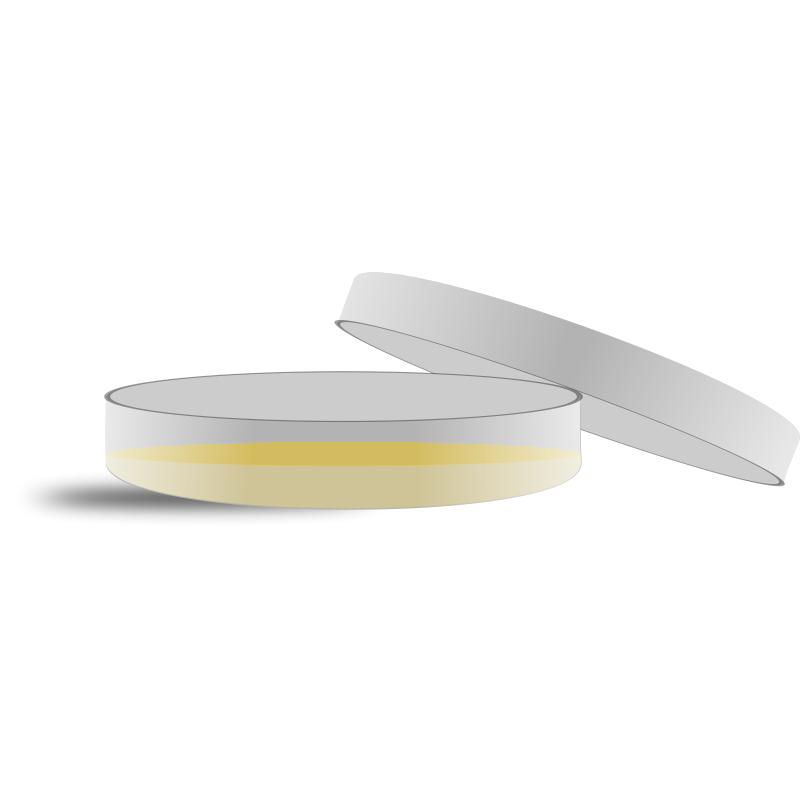 CULTIVOS CELULARES
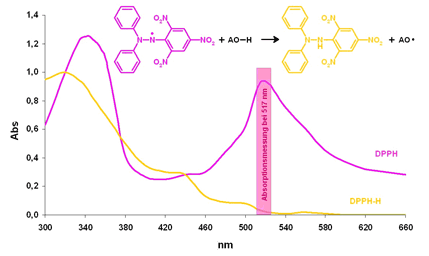 MÉTODOS QUÍMICOS
MÉTODOS MICROBIOLÓGICOS
Metodología
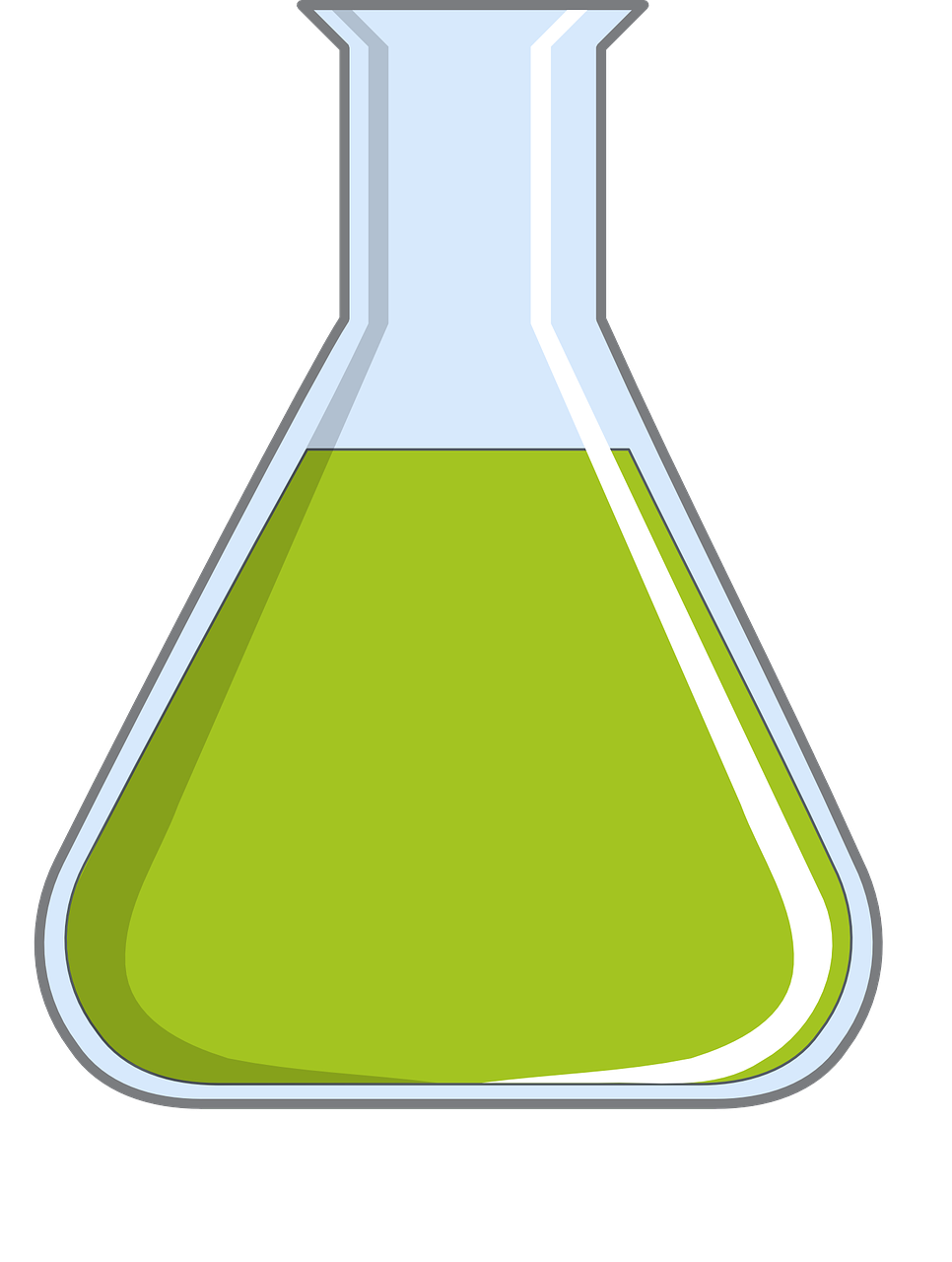 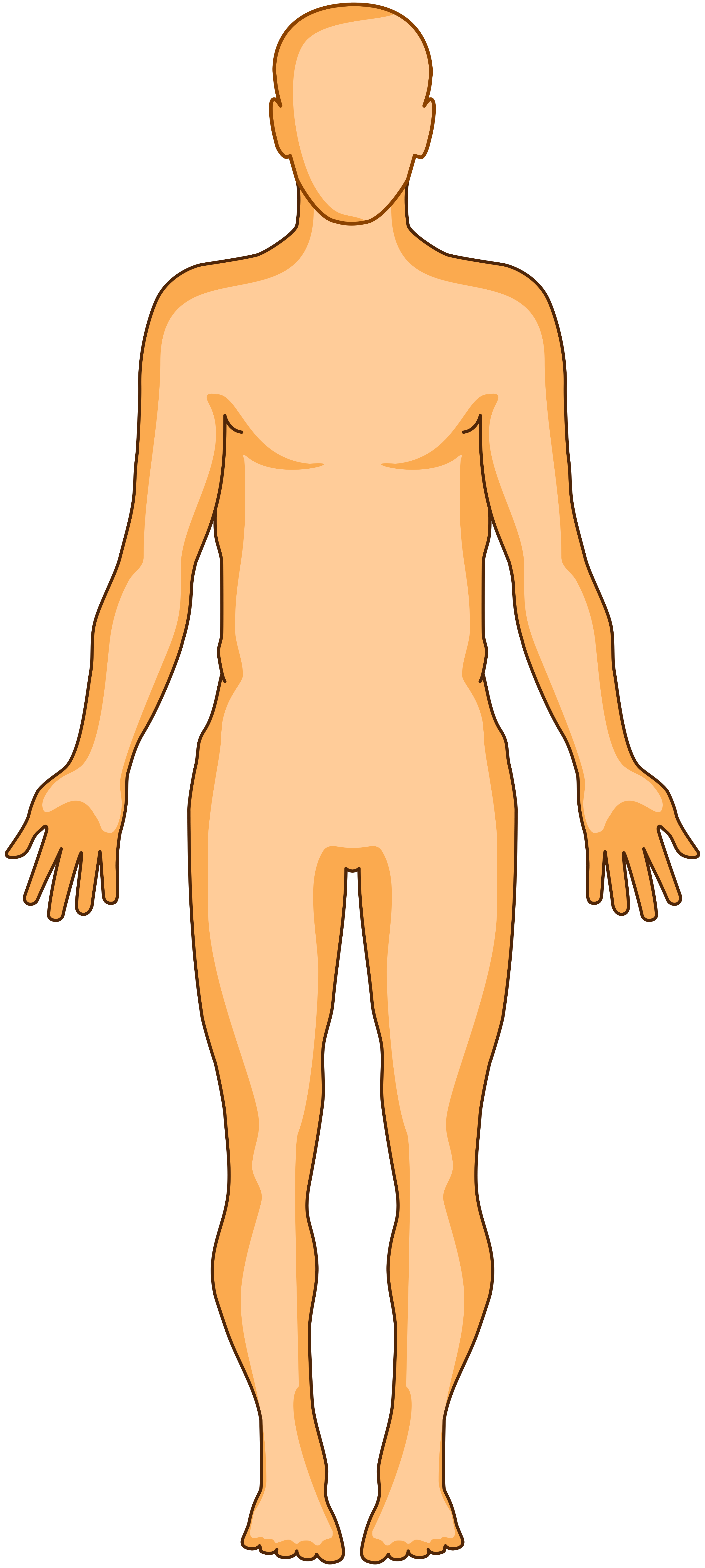 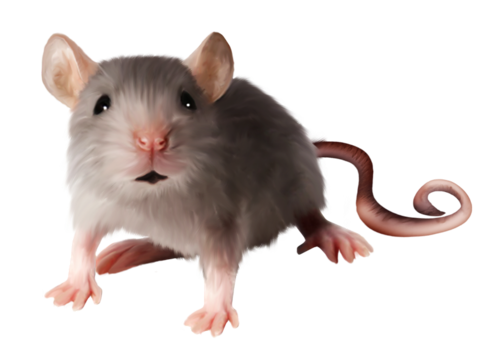 In vivo (humanos)

Estudios de intervención nutricional

Ensayos dosis-respuesta (estudios postprandiales)

Ensayos de larga duración (evaluación de biomarcadores de cumplimiento). Confirmación de relación causa-efecto saludable
In vitro

1. Biodisponibilidad

2. Metabolismo y absorción

3. Funcionalidad/toxicidad
In vivo (modelos animales)


1. Funcionalidad/toxicidad

2. Ensayos de distribución (LADME: liberación, absorción, distribución, metabolismo, excreción)
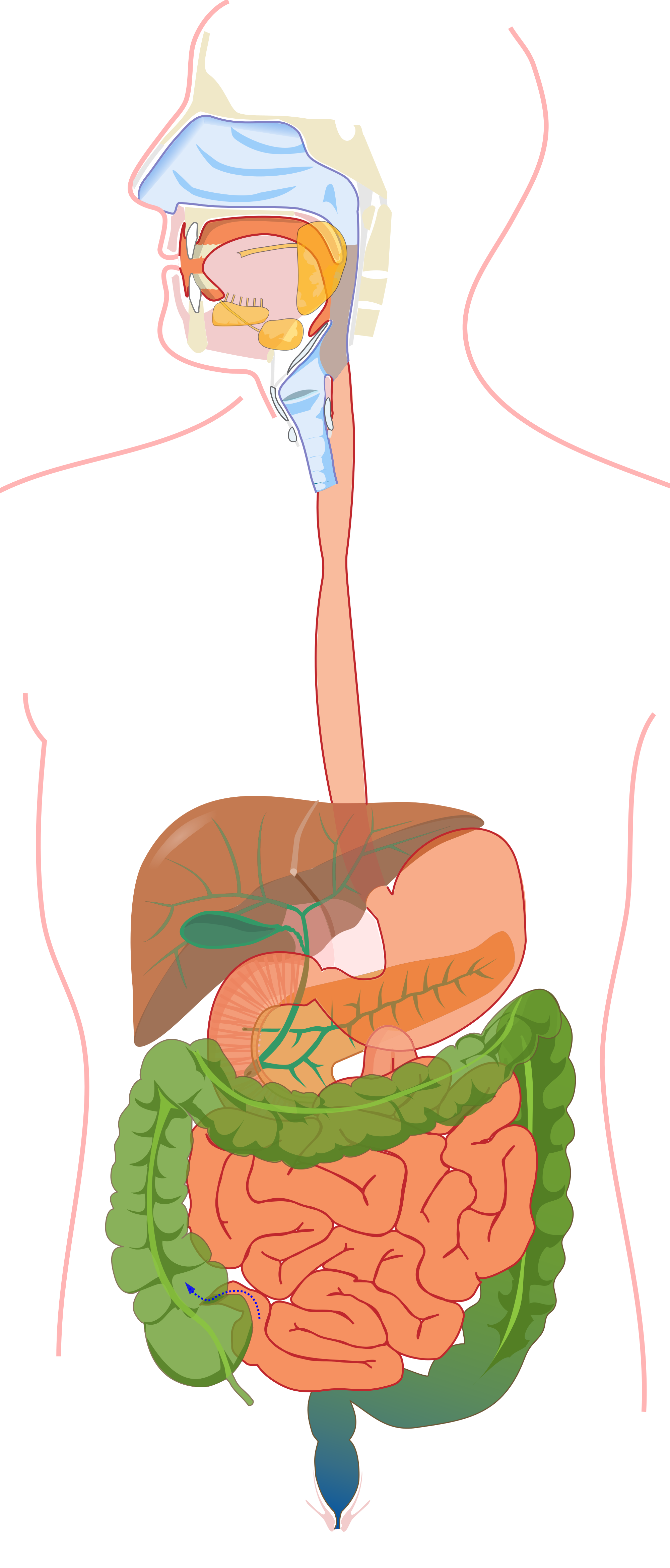 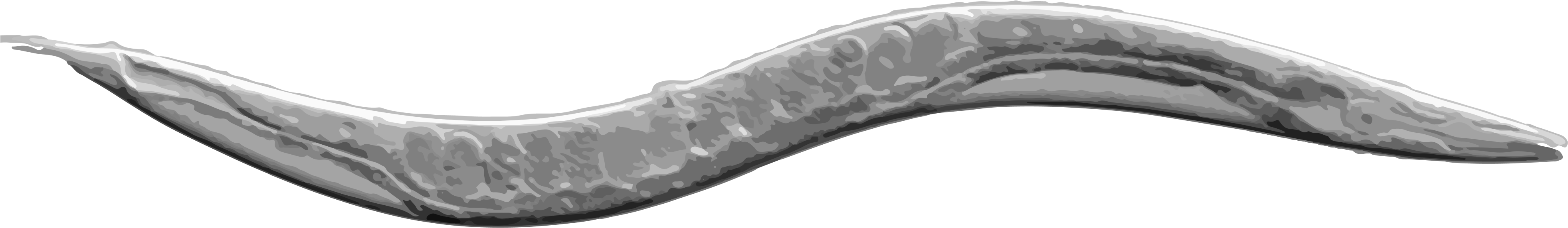 Estudios preliminares
Estudios requeridos por EFSA
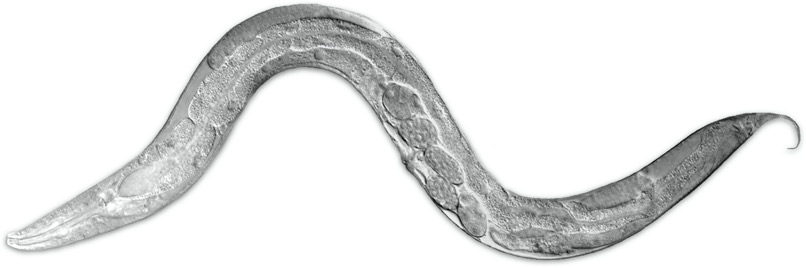 C. elegans
Metodología
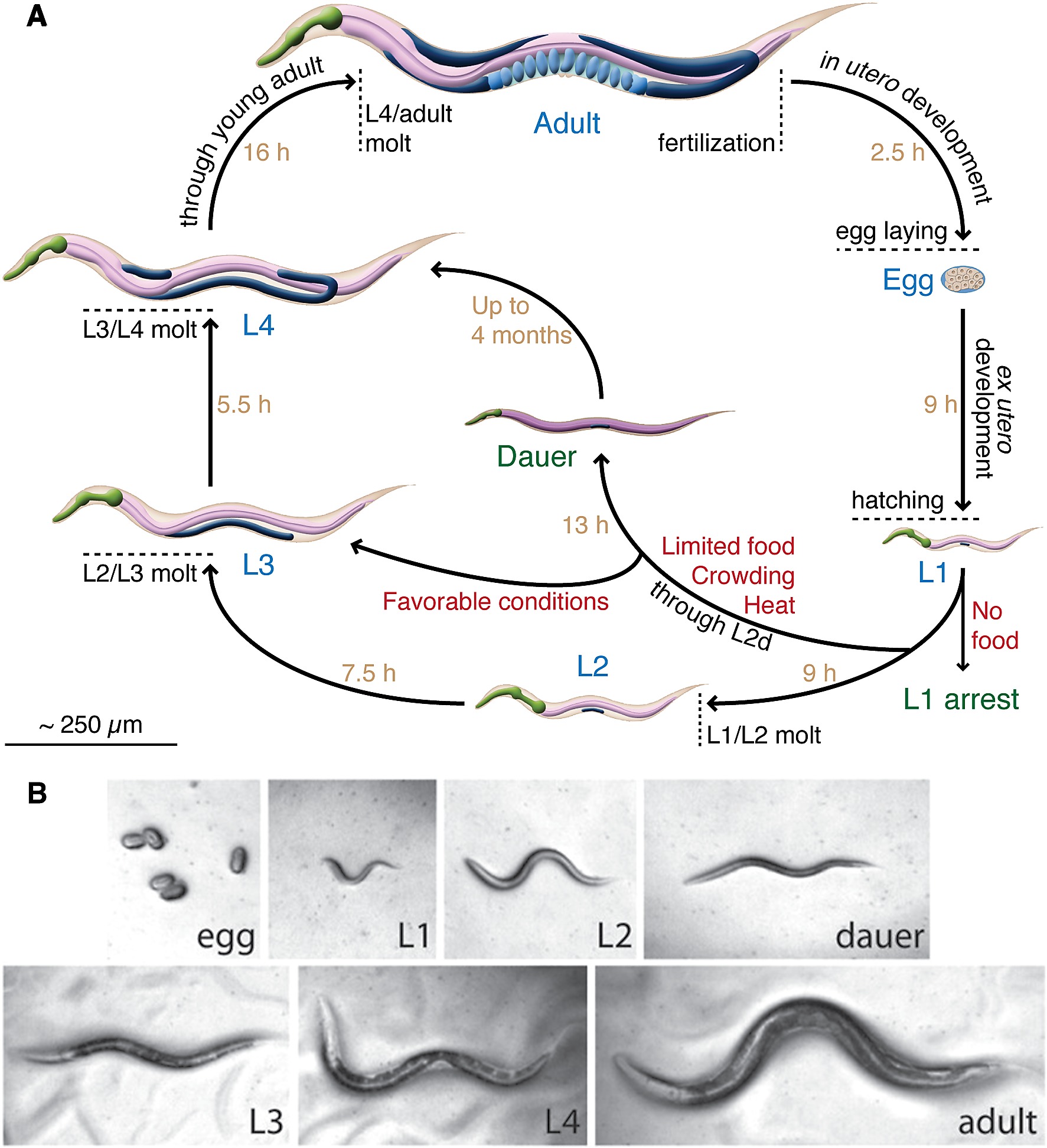 PRINCIPALES CARACTERÍSTICAS C. elegans
Nematodos de pequeño tamaño (1 mm)
Mantenimiento fácil y económico
Ciclo vital corto (3 semanas)
Ensayos rápidos frente a otros modelos
Transparentes
Muchos análisis pueden realizarse mediante métodos de tinción/marcaje y microscopia (sencillez)
Similitud genes humanos (80 %, aproximadamente)
Buen modelo de estudio en biomedicina
Resultados
Sistema inmune (respuesta anti-inflamatoria)
Sistema inmune (respuesta anti-inflamatoria)
Ninguna de las dos harinas de grillo mostró un efecto anti-inflamatorio sobre el biomarcador estudiado (IL-8)
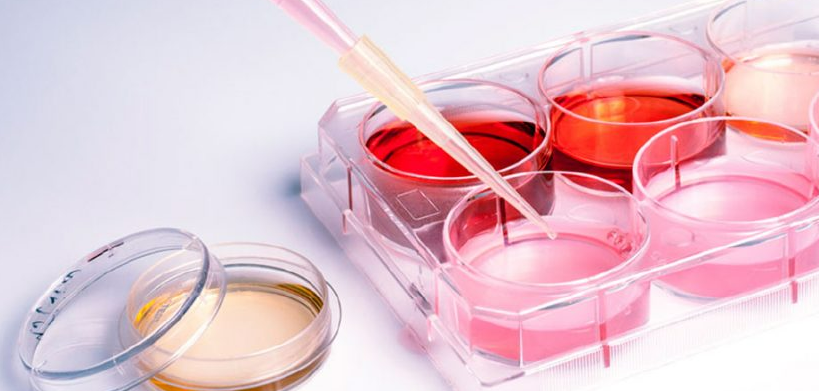 Absorción de lípidos
Absorción de lípidos (cultivo celular)
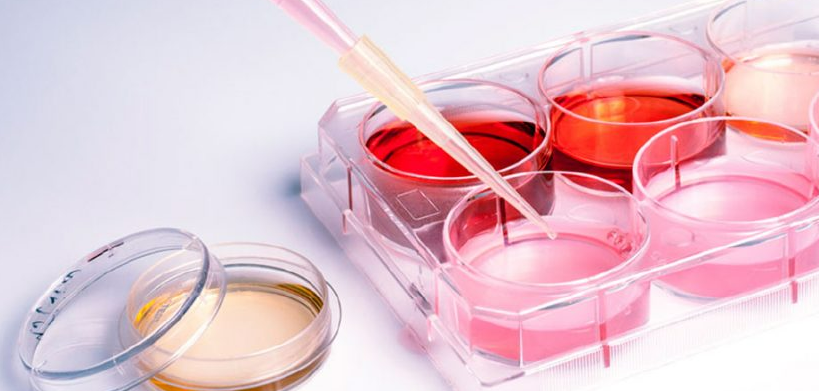 No se observó una reducción en la acumulación de grasa para ninguna de las harinas de grillo a las dosis de estudio
Absorción de lípidos (cultivo celular)
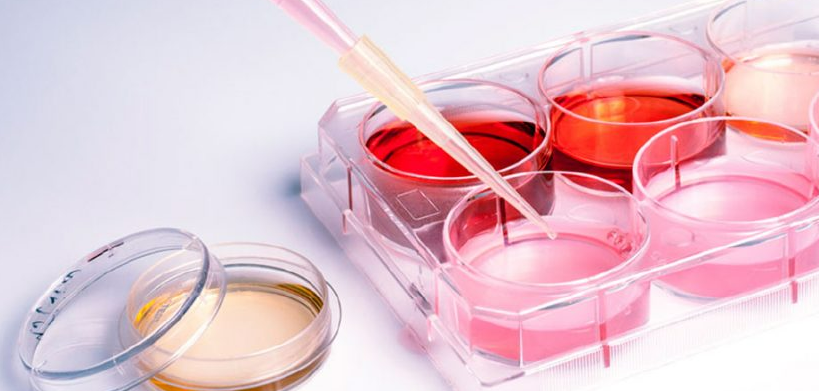 Los dos tipos de harina indujeron una rotura de los depósitos de grasa muy superior al control positivo a todas las dosis evaluadas
Absorción de lípidos (C. elegans)
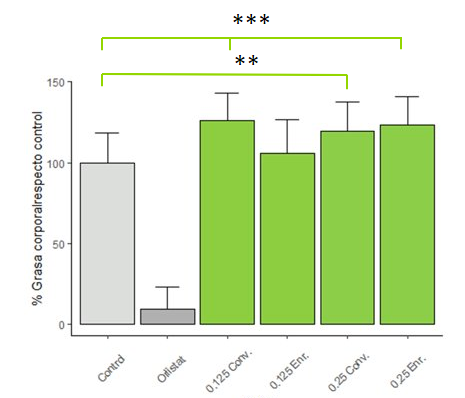 La harina de grillos alimentados con pienso convencional produjo un incremento en la acumulación de grasa a las dos dosis de estudio (0,125 % y 0,25 %)
La harina de grillos alimentados con pienso enriquecido produjo un incremento en la acumulación de grasa solo a la dosis más alta de estudio (0,25 %)
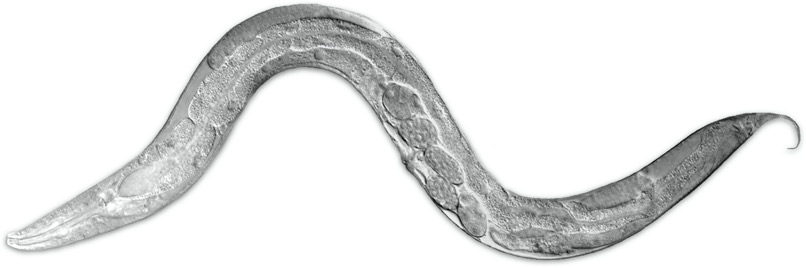 Absorción de lípidos (C. elegans)
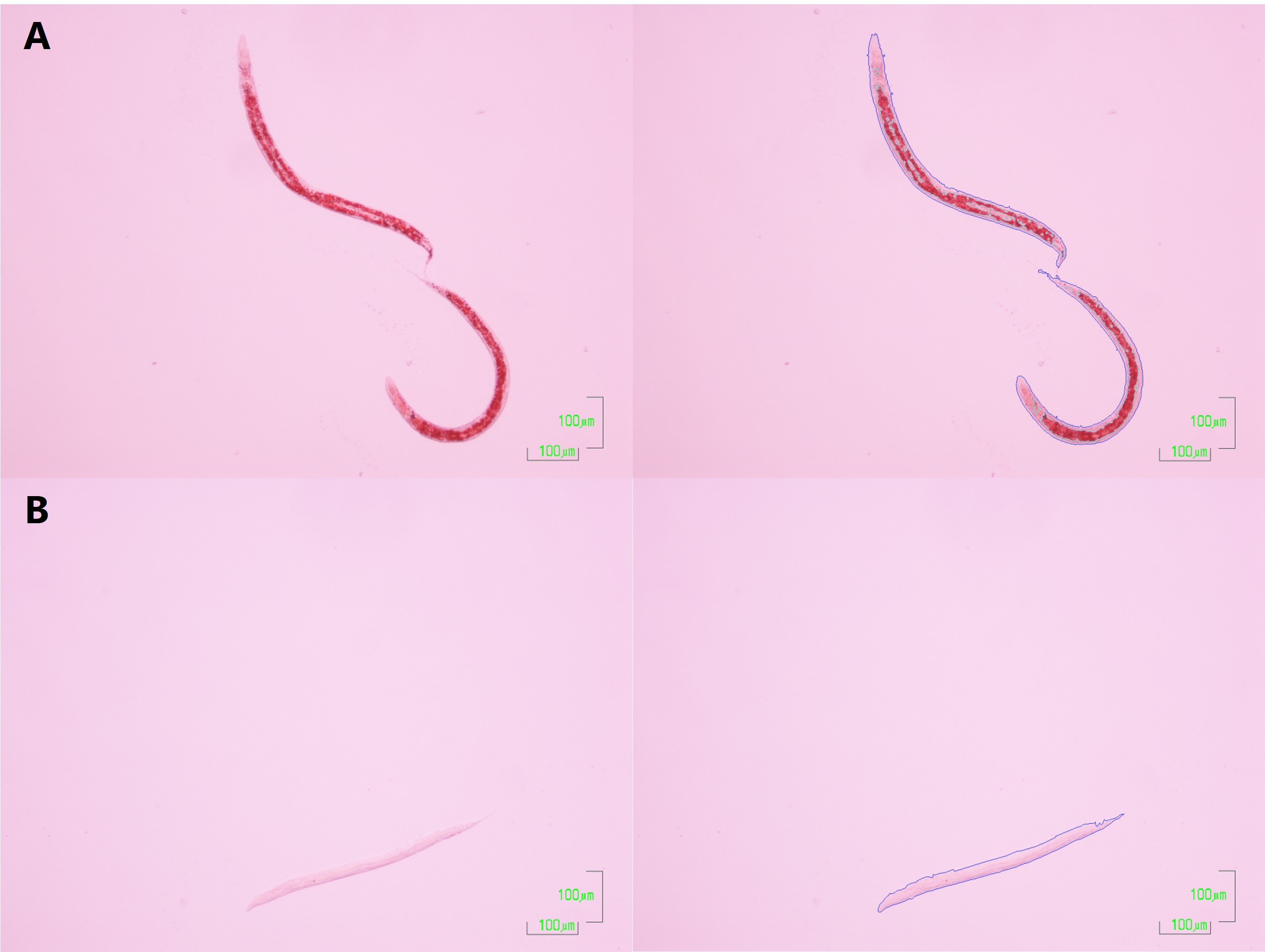 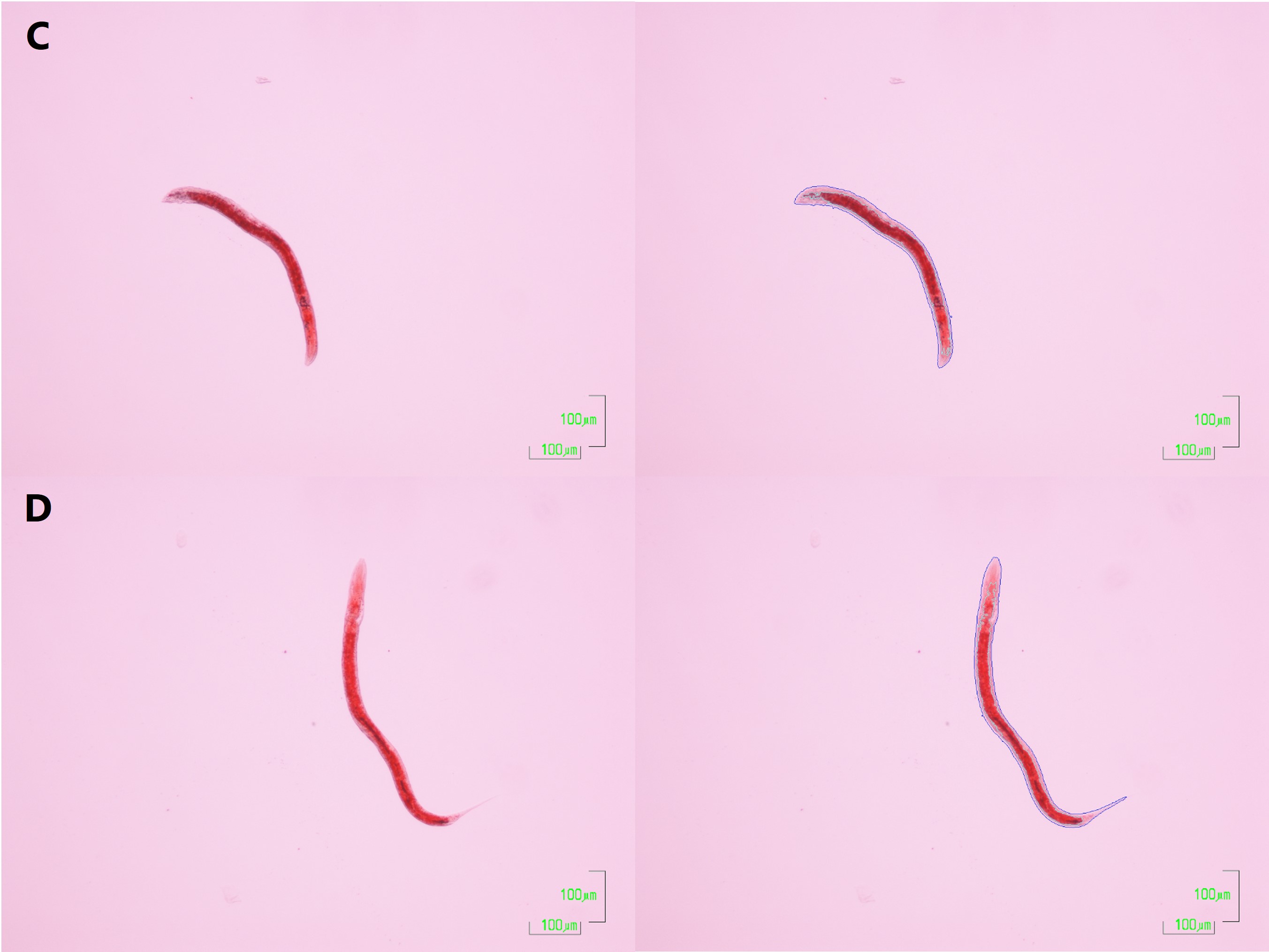 Harina de grillos – pienso convencional (0,125 %)
Control
Harina de grillos – pienso convencional (0,25 %)
Control positivo (reducción de grasa)
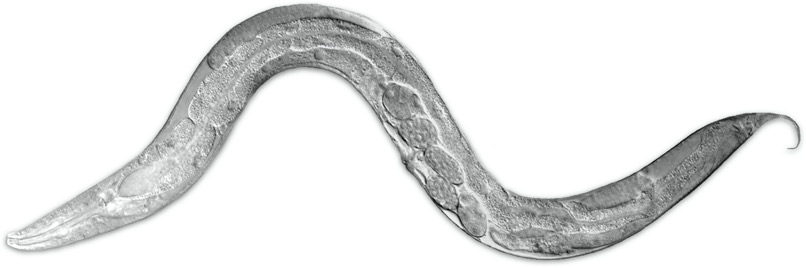 Absorción de lípidos (C. elegans)
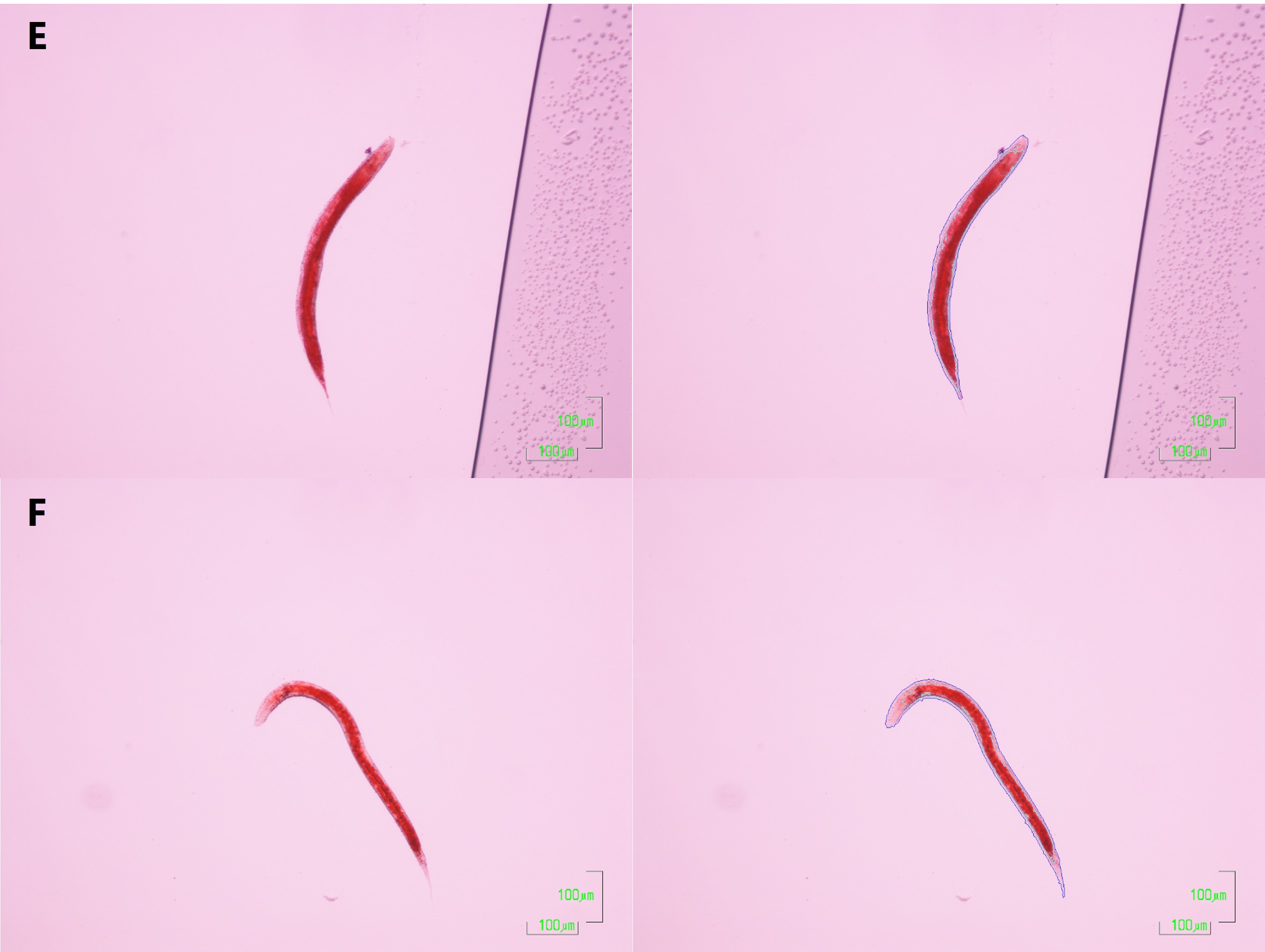 Harina de grillos – pienso suplementado (0,125 %)
Harina de grillos – pienso suplementado (0,25 %)
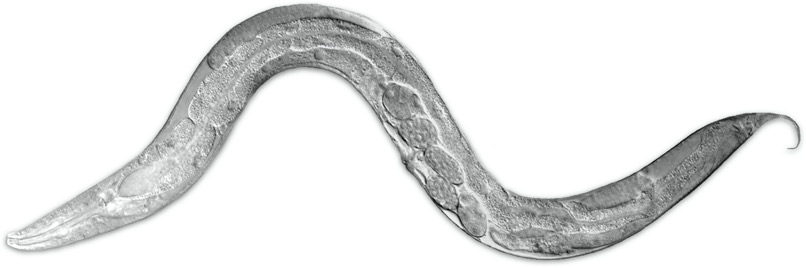 Absorción de lípidos (C. elegans)
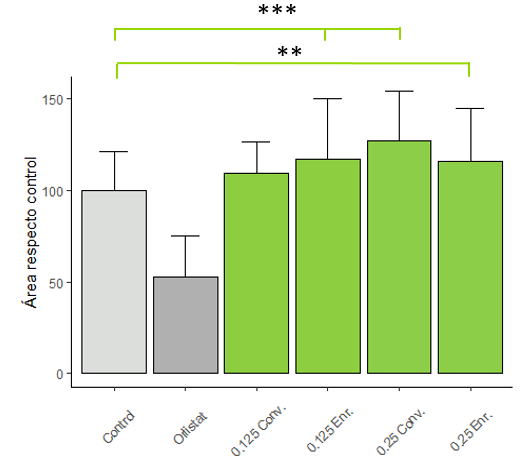 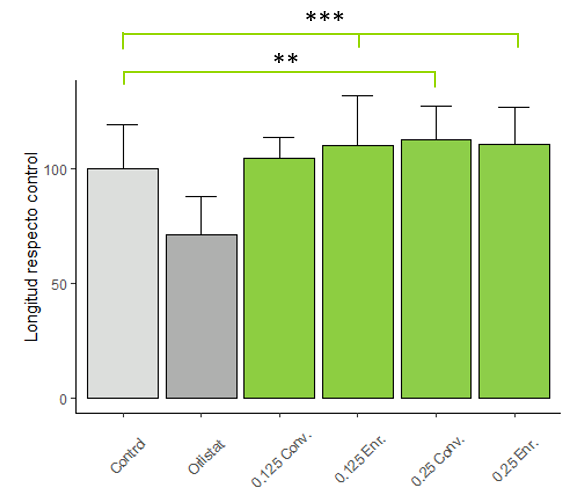 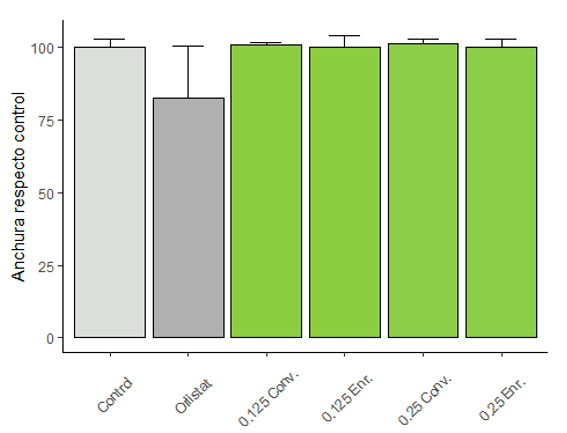 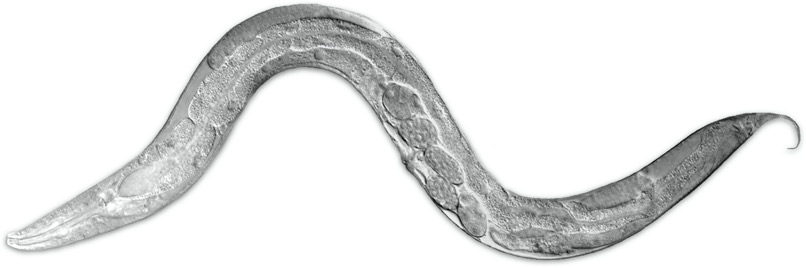 Los nematodos alimentados con los dos tipos de harinas fueron, en general, más grandes que los nematodos control. Este incremento se observó en la longitud de los gusanos, pero no en su anchura
Estrés oxidativo
In vitro (capacidad antioxidante total, CAT) [DPPH]
Harinas sin digerir
Grillos alimentados con dieta suplementada mayor CAT (x 1,7) que los grillos alimentados con pienso convencional
x 1,7
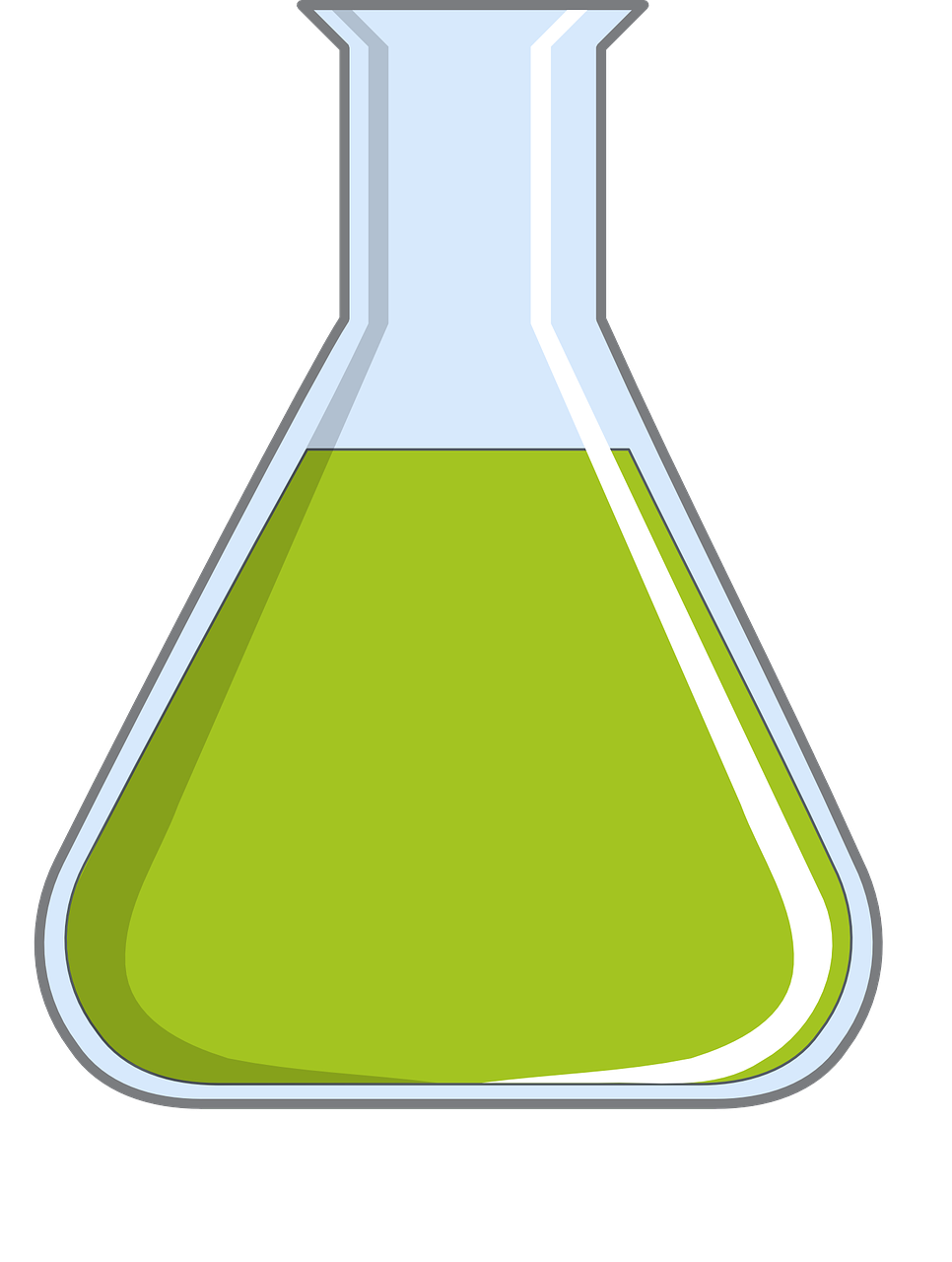 In vitro (capacidad antioxidante total, DPPH)
Harinas sin digerir
Grillos alimentados con dieta suplementada mayor CAT (x 1,7) que los grillos alimentados con pienso convencional
x 8
Harina pienso convencional
Tras la digestión, se incrementa la CAT 8 veces
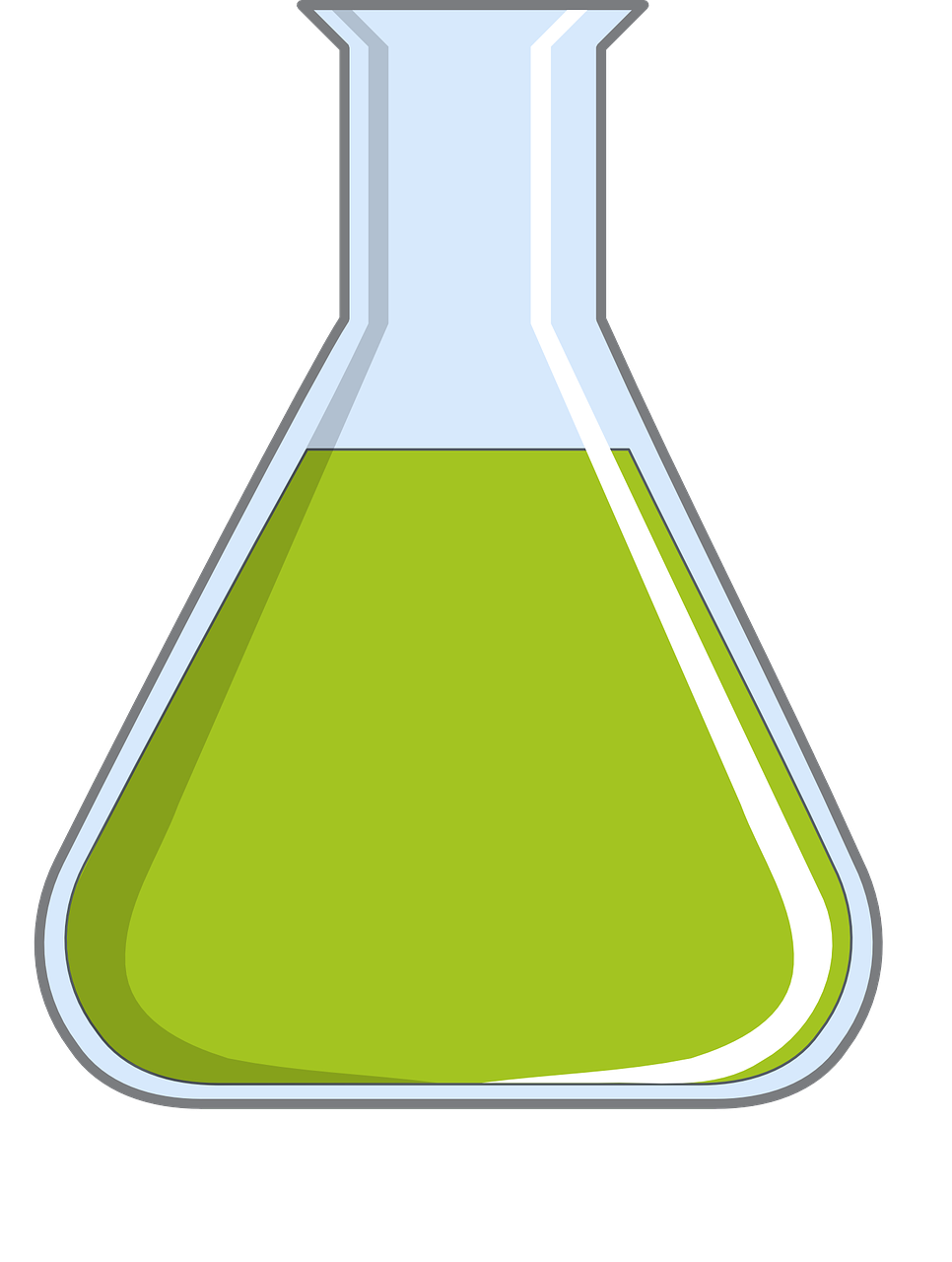 In vitro (capacidad antioxidante total, DPPH)
Harinas sin digerir
Grillos alimentados con dieta suplementada mayor CAT (x 1,7) que los grillos alimentados con pienso convencional
x 4
Harina pienso convencional
Tras la digestión, se incrementa la CAT 8 veces
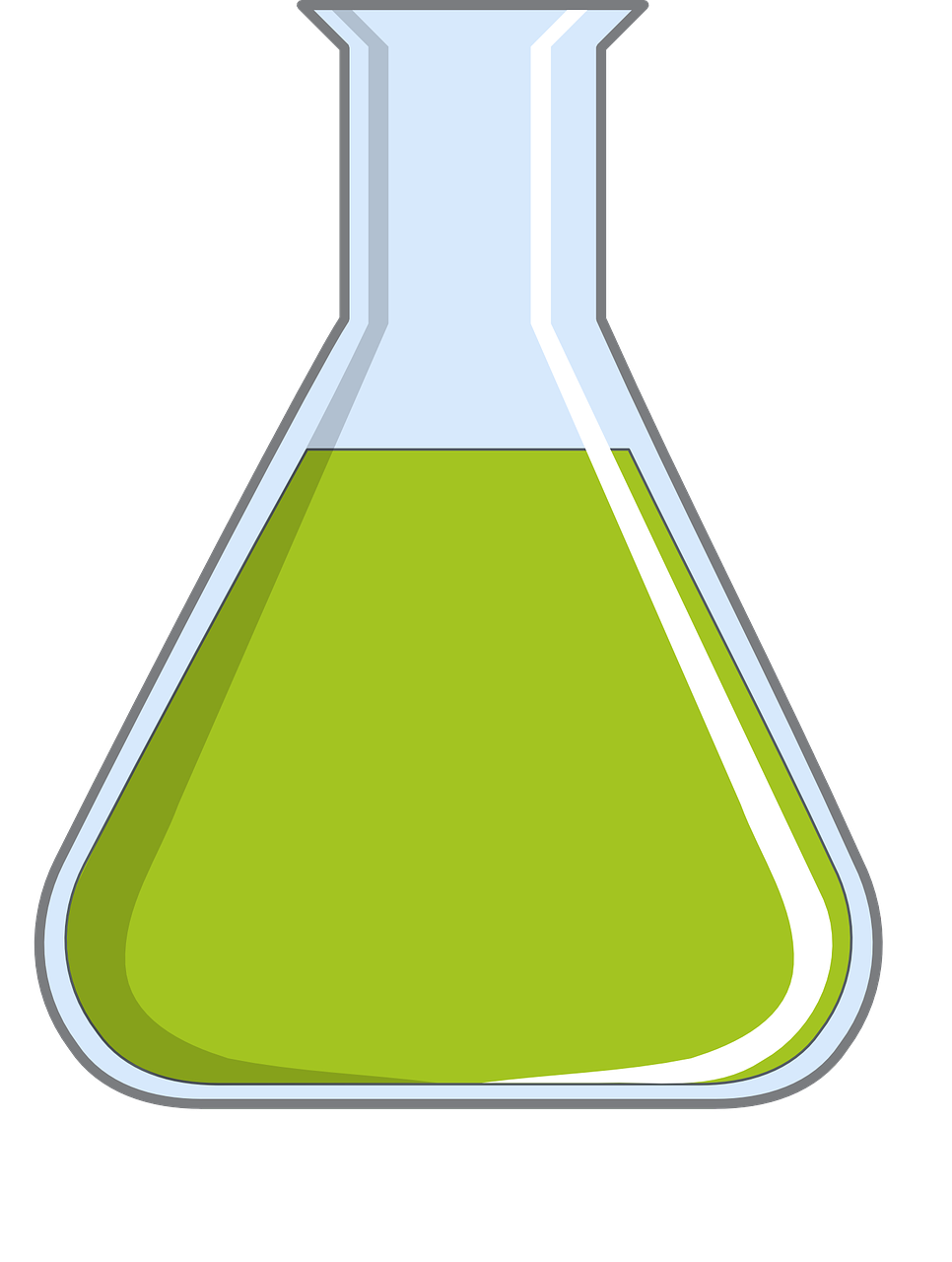 Harina pienso suplementado
Tras la digestión, se incrementa la CAT 4 veces
In vitro (capacidad antioxidante total, DPPH)
Harinas sin digerir
Grillos alimentados con dieta suplementada mayor CAT (x 1,7) que los grillos alimentados con pienso convencional
Harina pienso convencional
Tras la digestión, se incrementa la CAT 8 veces
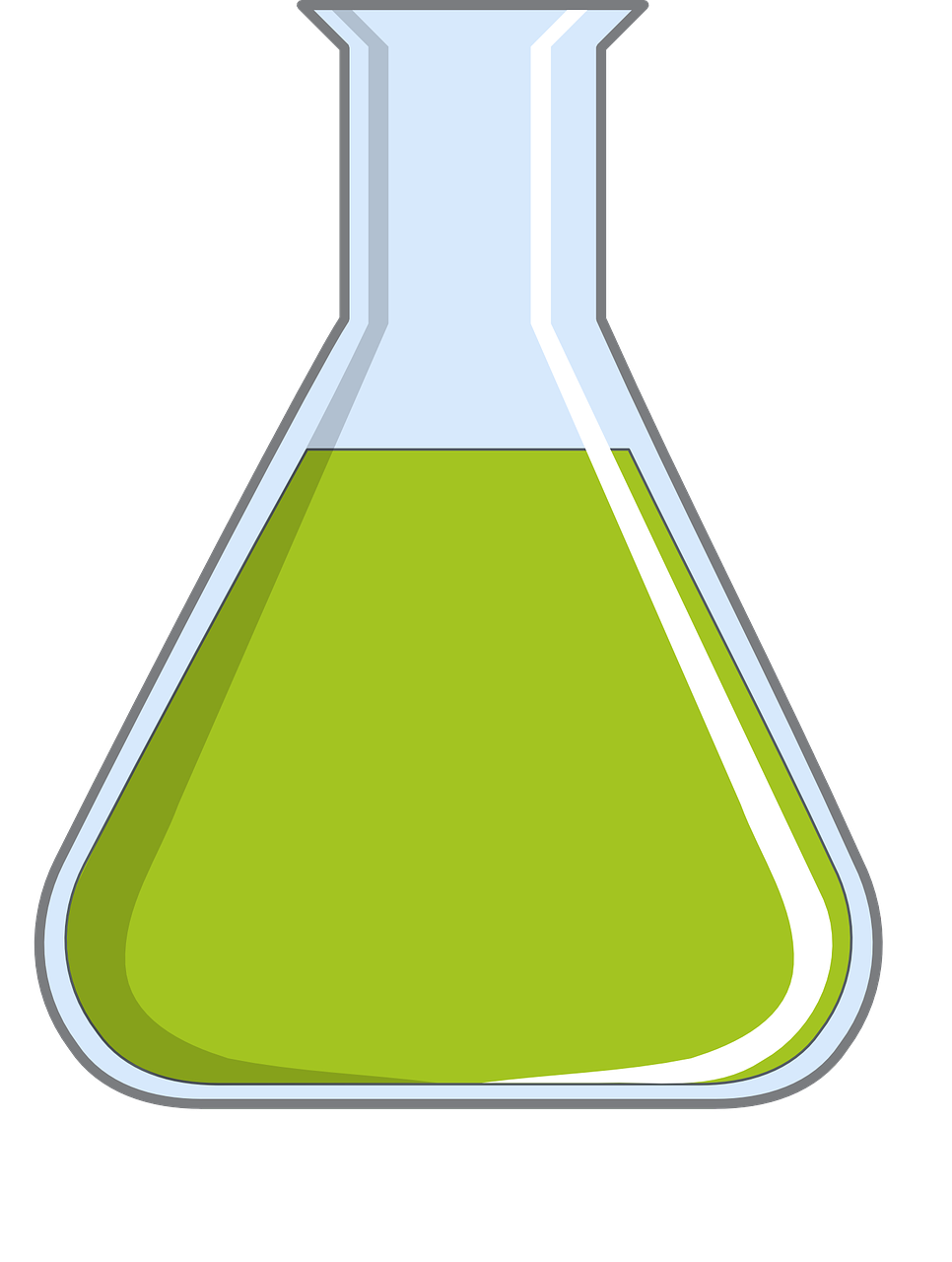 Harina pienso suplementado
Tras la digestión, se incrementa la CAT 4 veces
Harinas digeridas
No hay diferencias significativas en la alimentación de los grillos
Conclusiones
Conclusiones
Ninguna de las harinas de grillo produjo un efecto beneficioso sobre el biomarcador de inflamación (IL-8) a las dosis de estudio
Los dos tipos de harinas de grillo produjeron una menor acumulación de grasa debido a la inducción de la rotura de los depósitos de grasa (lipolisis) con respecto al control en todas las dosis ensayadas. Sin embargo, no se observó efecto en la inhibición de adipogénesis
Las dos harinas de grillo, en general, indujeron un mayor crecimiento (longitud) y acumulación de grasa en los gusanos con respecto al grupo control
Las dos harinas de grillo incrementaron su capacidad antioxidante total tras el proceso de digestión in vitro